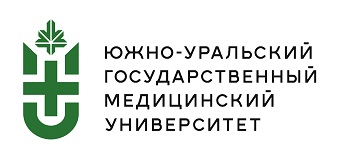 ВВЕДЕНИЕ В КУРС НОРМАЛЬНОЙ ФИЗИОЛОГИИ

С. Л. Сашенков, д-р мед. наук, профессор
Кафедра Нормальной физиологии имени академика Ю. М. Захарова
Южно-Уральский государственный
 медицинский университет, Челябинск, Россия
Физиология – 
(от греч. physis — природа, logos — учение)
наука о механизмах жизнедеятельности организма и его взаимодействия с окружающей средой.
История физиологии
Первый этап

В древней Греции естествоиспытатели назывались «физиологи».

«Фюзис» - живая и неживая природа
История физиологии
Второй этап

Начало экспериментальных
исследований  функций организма
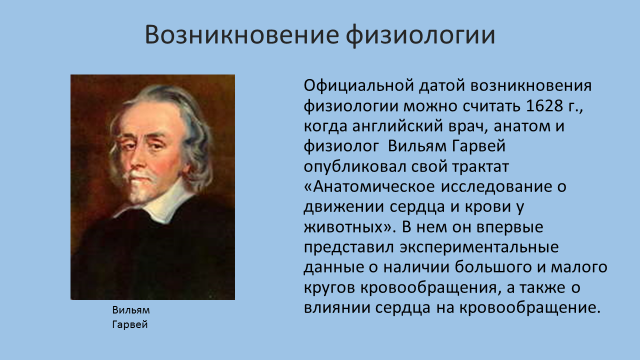 История физиологии
В своей книге Гарвей точно описал работу сердца, а также малый и большой круги кровообращения, указал, что во время сокращения сердца кровь из левого желудочка поступает в аорту, а оттуда по сосудам все меньшего и меньшего сечения доходит до всех уголков тела.
Уильям Гарвей рассказывает Карлу I о циркуляции крови у животных.
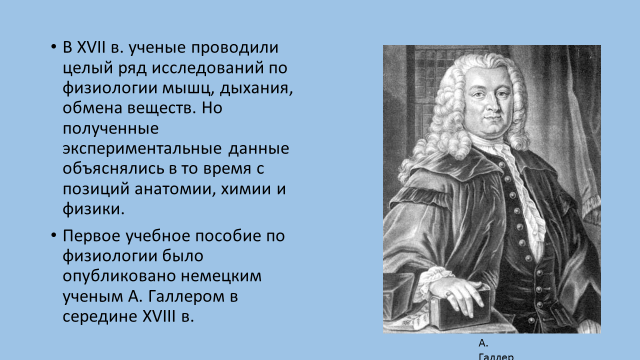 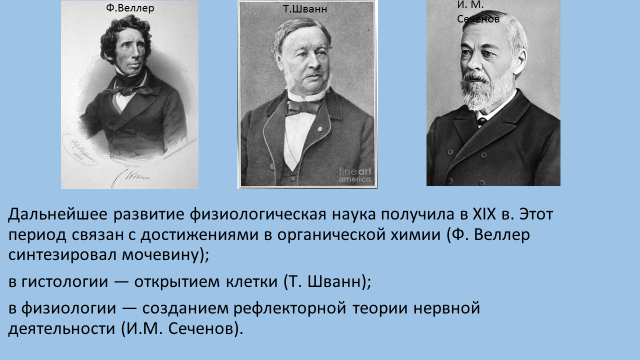 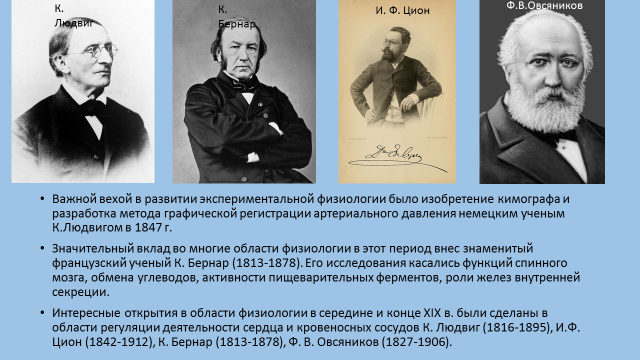 История физиологии
Третий этап
Развитие классической физиологии

В связи с достижениями физики и химии на смену описательно—анатомическому направлению в физиологии в эти годы пришли 

физические и химические методы исследования.
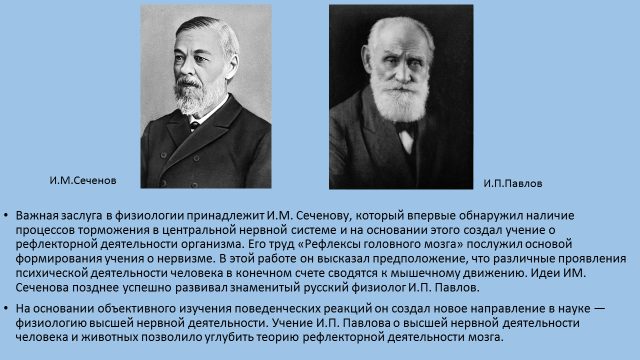 История физиологии
«Физиолог – 
это физико-химик 
живого организма»
И. М. Сеченов
И. М. Сеченов (1829—1905)
История физиологии
Четвертый этап

Формирование синтетической физиологии.

Интеграция знаний дочерних наук:
Биофизики,
Биохимии,
Биоорганической и бионеорганической химии,
Молекулярной биологии,
Биоэнергетики,
Мембранологии
        и др.
«Предметом современной физиологии являются процессы жизни во всех их проявлениях»
А. М. Уголев
А. М. Уголев (1926—1991)
Организм как многоуровневая система
Жизнь характеризуется высокоупорядоченными системами, 
материальными структурами, 
составляющими живую систему – 
организм
Организм как многоуровневая система
Организм –
материальный субстрат жизни.
Общая теория систем
«любое множество элементов, любой материальной природы, которые находятся в определенных отношения друг к другу» 
Bertalanffy, 1951
Систе́ма (от греч. σύστημα, «составленный»)
— множество взаимосвязанных объектов и ресурсов, 
организованных процессом системогенеза в единое целое 
и противопоставляемое среде.
Система – это совокупность взаимодействующих между собой относительно элементарных структур или процессов, 
  объединенных в целое выполнением общей функции, 
  несводимой к функциям ее компонентов.
Живые системы относятся к классу очень сложных систем.
Классификация систем по сложности
Простые
Сложные
Очень сложные
Сложность системы определяется:
Количеством элементов

 Доступностью поэлементного описания
Системный анализ
Живые системы относятся к классу вероятностных систем.
Классификация систем по степени определенности функционирования
Детерминированные
 Вероятностные
Поведение детерминированных систем можно с полной уверенностью предсказать.
-
Вероятностными называют системы,  элементы которых находятся под влиянием столь большого числа воздействий, что их поведение  становится неопределенным.
Живые системы являются самоорганизующимися.
Самоорганиза́ция — процесс упорядочения в системе за счет внутренних факторов, без внешнего специфического воздействия.
Основные характеристики самоорганизации
самозарождение организации системы – образование целостной системы, структурированной, обособленной от окружающей среды.

Гипотезы о происхождении жизни.
Основные характеристики самоорганизации
совершенствование и саморазвитие организации системы.

Адаптационные и эволюционные процессы.
Основные характеристики самоорганизации
поддержание определенного уровня организации системы:

 передача наследственной   	информации
 механизмы гомеостаза
Концепция непрерывности зародышевой плазмы Август Вейсман
Зародышевый путь
ДНК
ДНК
ДНК
ДНК
ДНК
ДНК
организм
организм
организм
Организм сохраняет жизнедеятельность в условиях непрерывного взаимодействия с окружающей средой
Концепция непрерывности зародышевой плазмы Август Вейсман
Организм обязан своим существованием ДНК, а ДНК неминуемо исчезла бы, если бы во время кратковременного существования организма не действовали гомеостатические механизмы.
Термин «внутренняя среда» предложен французским физиологом К. Бернаром.
К. Бернар (1813—1878)
В это понятие включена совокупность жидкостей —
тканевая (интерстициальная, внеклеточная),
кровь,
лимфа,
цереброспинальная,
суставная,
плевральная и
 другие жидкости.
Внешняя среда
Живые клетки нашего организма, окруженныевнутренней средой (межклеточнойжидкостью).
Внутренняя среда
Клетки обмениваются веществами с внутренней средой.
Внешняя среда
Внешняя среда
Обмен веществ и энергией между внутренней ивнешней средами (указанное стрелами), происходит через желудочно-кишечный тракт, почки, легкие и кожу.
кожа
легкие
ЖКТ
почки
Внутренняя среда
Внешняя среда
Клод Бернар пришел к заключению, что параметры внутренней среды у млекопитающих относительно постоянны
Гомеостатические механизмы
Незначительные изменения внутренней среды
Существенные колебания параметров внешней среды
«постоянство внутренней среды есть условие независимого существования». 
 Клод Бернар

Эволюционное развитие механизмов гомеостаза было основным фактором, позволившим животным выйти за пределы относительно благоприятного окружения и завоевать гораздо более суровые для жизни среды обитания.
Гомеостаз – постоянство параметров внутренней среды организма.
Термин «гомеостаз» был предложен в 1929 г. американским физиологом Уолтером Кенноном
Термин «гомеостаз», который традиционно используется применительно ко внутренней среде организма можно использовать по отношению и к внутриклеточной среде. 
Фактически, конечной целью поддержания постоянства внутренней среды является внутриклеточный гомеостаз, в следствие чего условия в цитозоле очень точно регулируются.
Источником энергии для осуществления гомеостатических механизмов в организме является обмен веществ и энергии.
С точки зрения термодинамики организм является открытой термодинамической системой, находящейся  в состоянии устойчивого термодинамического неравновесия.
A
N
S
Живые системы - одинаковы.